Transformações
O que é uma 
Transformação?
É quando se verificam alterações nos materiais, sejam eles substâncias ou misturas de substâncias.
Transformações Físicas
São transformações onde não há formação de novas substâncias. 
Por outras palavras numa transformação física, o que temos antes da transformação é o que temos depois da transformação.

Exemplo: água e gelo
Então o que muda?
A substância não altera as suas propriedades
químicas durante a transformação, o que pode alterar são as suas propriedades físicas,
ou seja, altera o estado físico ou sofre dilações ou contracções.
Transformação Física
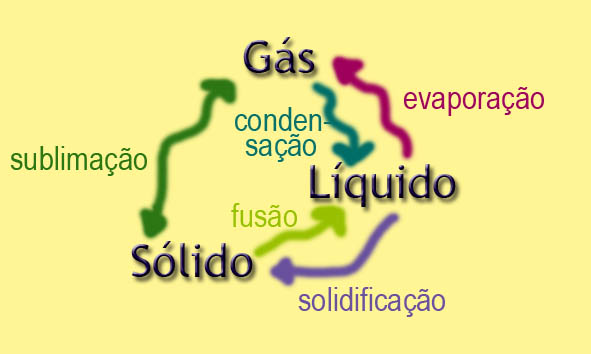 Será fácil saber se é uma transformação física?
Não, quando não temos a certeza, respondemos às seguintes questões:
Houve formação de novas substâncias?
Se alterar a pressão ou a temperatura poderei obter novamente a substâncias que tinha no inicio?